Aufgaben der EU
Ziele der europäischen Union
Frieden 
Freiheit und Sicherheit
Preisstabilität
Förderung von wissenschaftlichem und technischem Fortschritt
Bekämpfung sozialer Ausgrenzungen und Diskriminierung 
Förderung des Zusammenhalts
Wahrung des Reichtums der kulturellen und sprachlichen Vielfalt
Drei Säulen der EU
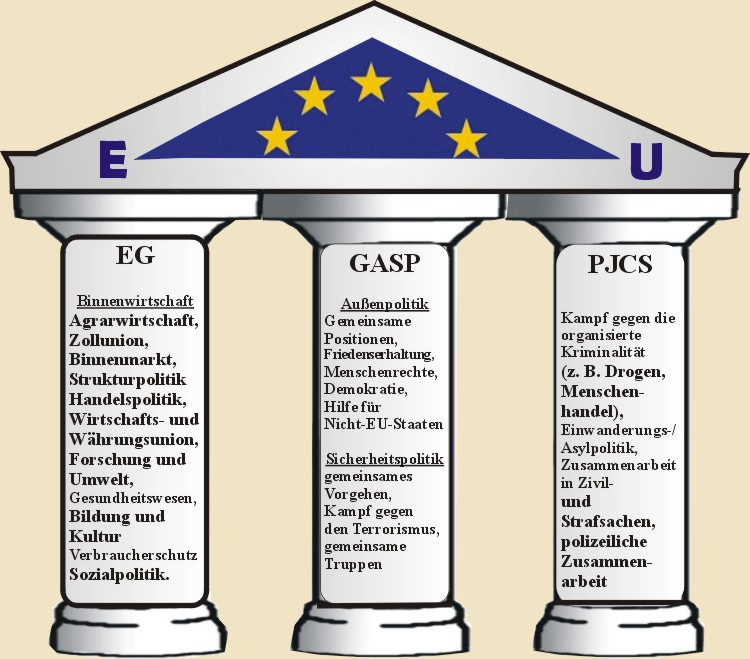 Freier Personenverkehr
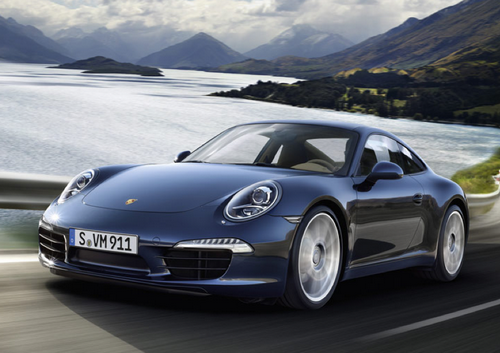 Der freie Personenverkehr ist eines der Grundprinzipien der Europäischen Union (EU).
Jeder Einwohner der Europäischen Union hat das Recht, in andere Mitgliedstaaten zu reisen, dort zu leben, zu studieren und zu arbeiten, sich dort niederzulassen oder Dienstleistungen anzubieten ohne aufgrund seiner Staatsangehörigkeit diskriminiert zu werden.
Baum der europäischen Politik
Reisefreiheit
Außenpolitik
Wirtschafts-politik
Entwicklung des ländlichen Raumes
Gemeinsame Asylpolitik
Binnenmarkt
Gemeinsame Währung
Zusammenarbeit in Zivil- und Strafrechtsverfahren
Gemeinsame Kriminalitäts-bekämpfung
Verbraucher-schutz
Verbindliche Lebensmittel-standards
Innen-und Außenpolitik
Senkung der Auslandstarife in Mobilfunknetzen
Verbindliche Sozialmindest-standards
Lebensmittelkennzeichnung
Gemeinsame Sicherheits- und Verteidigungspolitik
Umwelt-schutz
Landwirtschafts- und Strukturpolitik
Gemeinsame Umwelt-standards
Klimaschutz
Gemeinsame Außenpolitik
Strukturpolitik zur Unterstützung der Regionen
Erneuerbare Energien
Der freie Warenverkehr
Der freie Warenverkehr ist eine, der im Binnenmarkt der Europäischen Union garantierten Freiheiten. Seit Januar 1993 wurden die Kontrollen des Warenverkehrs innerhalb des Binnenmarktes abgeschafft, so dass die EU zu einem Raum ohne Grenzen wurde.
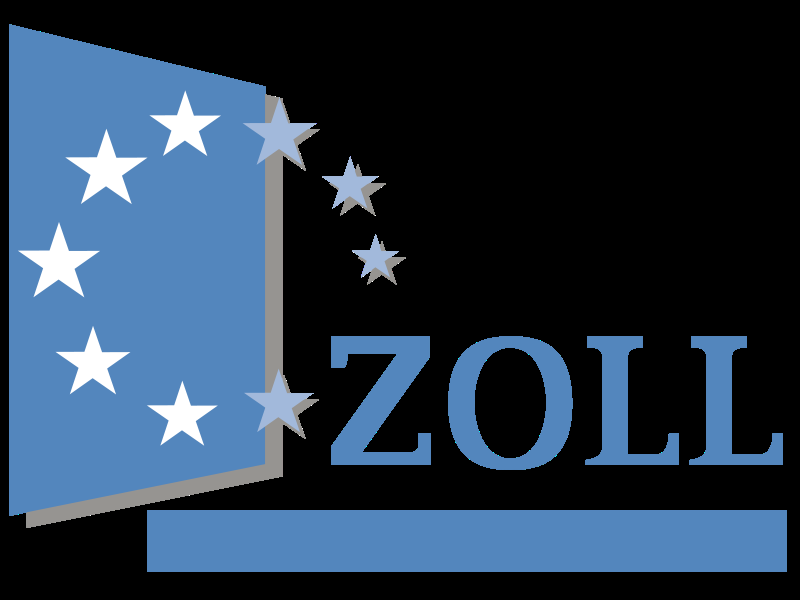 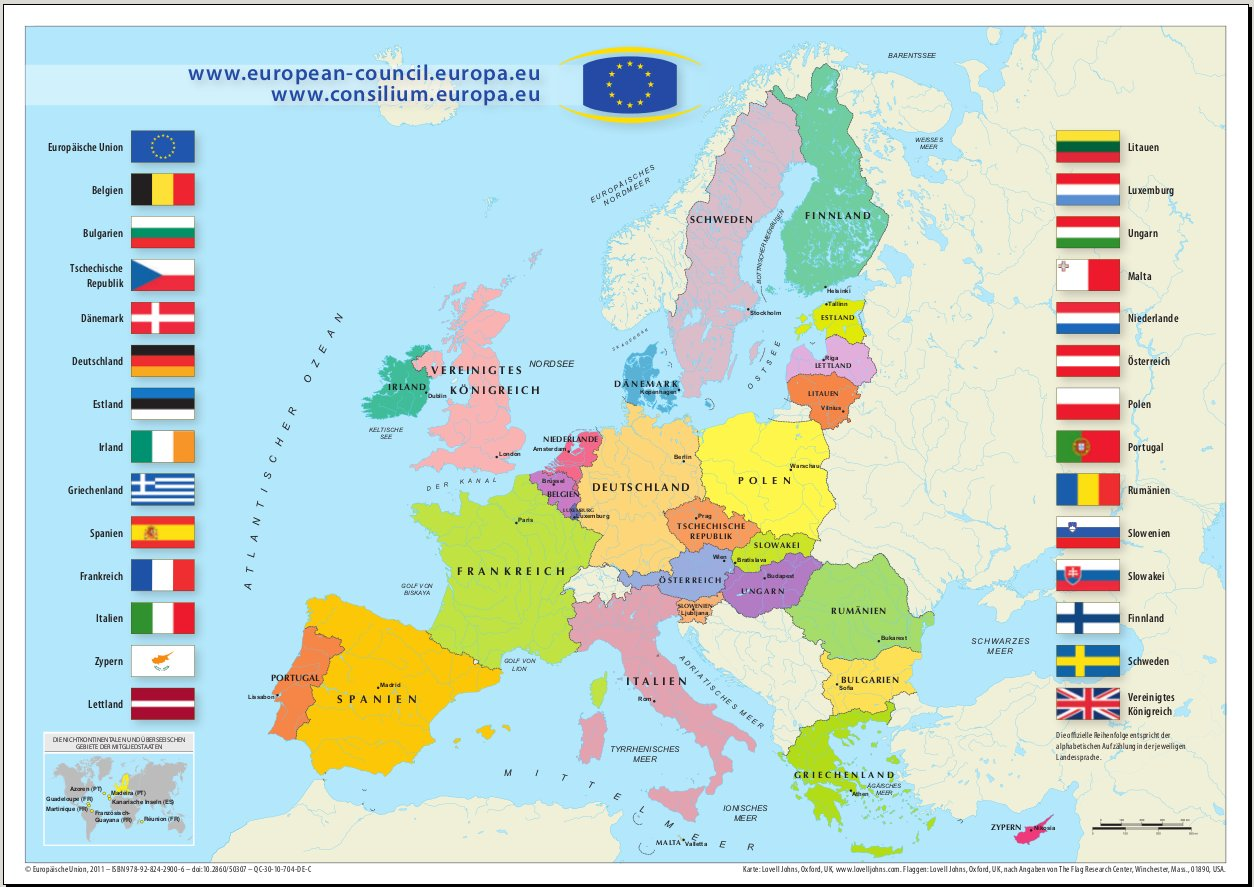 Freier Dienstleistungsverkehr
Durch den freien Dienstleistungsverkehr kann jede Privatperson zwischen dem besten Handyanbieter, Stromversorger oder der  günstigsten Versicherungsgesellschaft wählen.
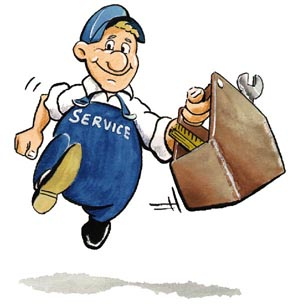 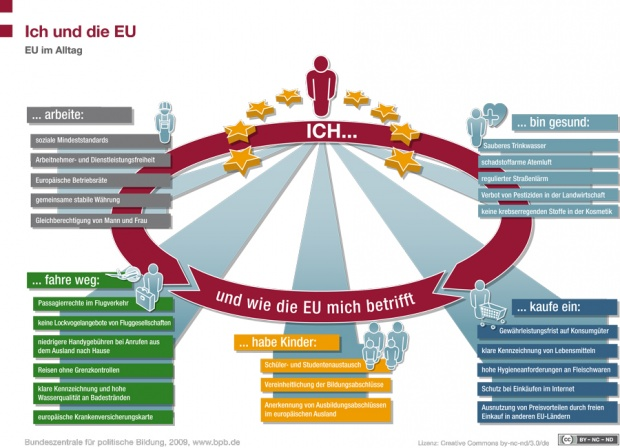 Vorteile der EU
Für das ganze Land
Für den einzelnen Bürger
Wirtschaftswachstum: Firmen kaufen Waren zollfrei ein.
Bessere politische Zusammenarbeit.
Ziele werden gemeinsam verfolgt.
einfaches Verreisen.
Umweltfreundlichkeit und Gesundheit stehen im Vordergrund. 
Abschaffung der Wehrpflicht in Deutschland.
Gezielte Einsätze in Krisengebieten möglich. 
Einheitliche Währung 
Offene Grenzen